Музичка култура 5. разред„НЕЗГОДА“Војин Комадина
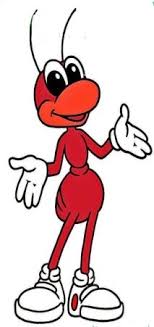 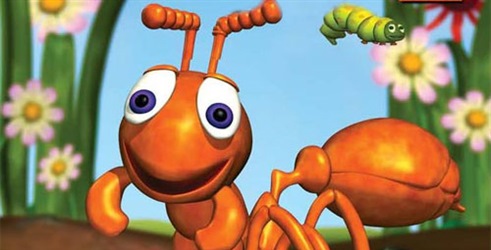 Незгода                                                                                                    Војин Комадина
Послушајмо каква се незгода десила једном мраву.
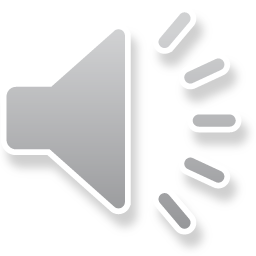 Незгода                                                              Војин Комадина
Пјесма је написана у 2/4 такту. 
Најнижи тон: ДО. Највиши тон: ДО2.
Нотна трајања: половинка, четвртинка и осминка.
Музички знаци: четвртинска, половинска пауза и корона.
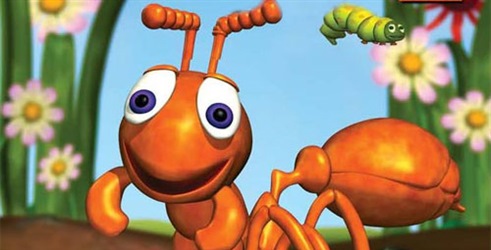 Незгода                                                                                                    Војин Комадина
Послушајмо још једном пјесму.
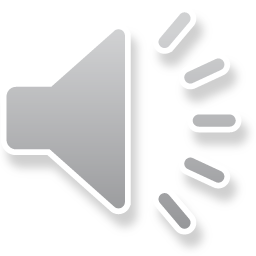 Задаци за самосталан рад:
Послушати пјесму „Незгода“ и ликовно представи ликове из пјесме.
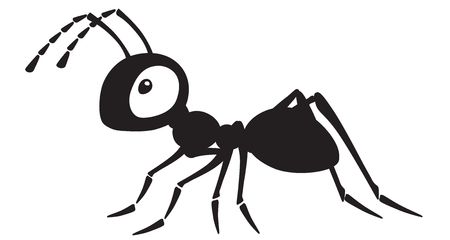